Miłość, w której najważniejszy jest
niebieski
Kopczyńska Wiktoria
Kaczmarek Karolina
Kilka zadań, które udowodnią, że z miłością potrafi być jak z matematyką jak i że nie tylko uczucia i ciało są ważne w miłości.
2 √2 jest mężczyzną zainteresowanym 
2 √4 jednak nie mogą być razem ze względu na to, że ich pierwiastki  się nie zgadzają.
2 √2 + 2 √4= ?
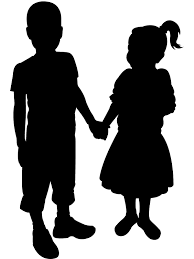 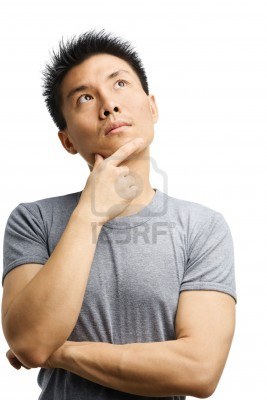 Przyjmijmy, że liczba przed pierwiastkiem jest wyglądem pana i pani, wszystko się zgadza, pani podoba się panu, pan podoba się pani. Problem tkwi jednak w tym co jest za nimi. Ich pierwiastki się nie zgadzają. Przyjmijmy, że ich pierwiastki to zainteresowania, poglądy, spoglądanie na świat, jeśli nie zgadzają się ze sobą nie ma mowy o obliczeniu.
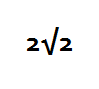 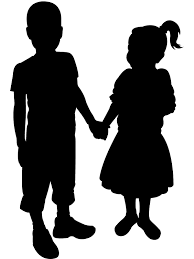 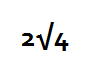 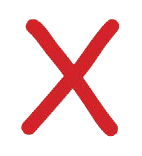 No chyba, że...
2 √4 + 2 √4= 4 √4 
Ich zainteresowania się  zgadzają.
Tak samo jest  z ludźmi, oczywiście liczy się także wygląd zewnętrzny jednak często to co się w nas kryje jest tym czym nazywamy "podstawą związku".
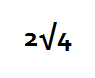 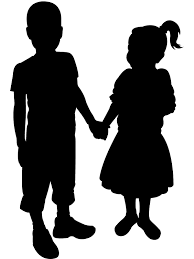 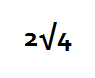 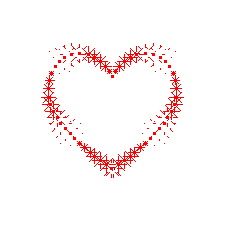 Weźmy teraz takie działanie:
4/5 : 8/9= ?
Tym razem zamieńmy podstawę w priorytety obydwóch osób. Priorytetem pani 8 jest praca czyli 9, priorytetem pana 4 jest częste spędzanie czasu  z bliskimi czyli 5. Pan 4 poprzez tą logikę chce spędzać jak najwięcej czasu z panią 8 jednak ta  zajmuje się pracą czyli 9.
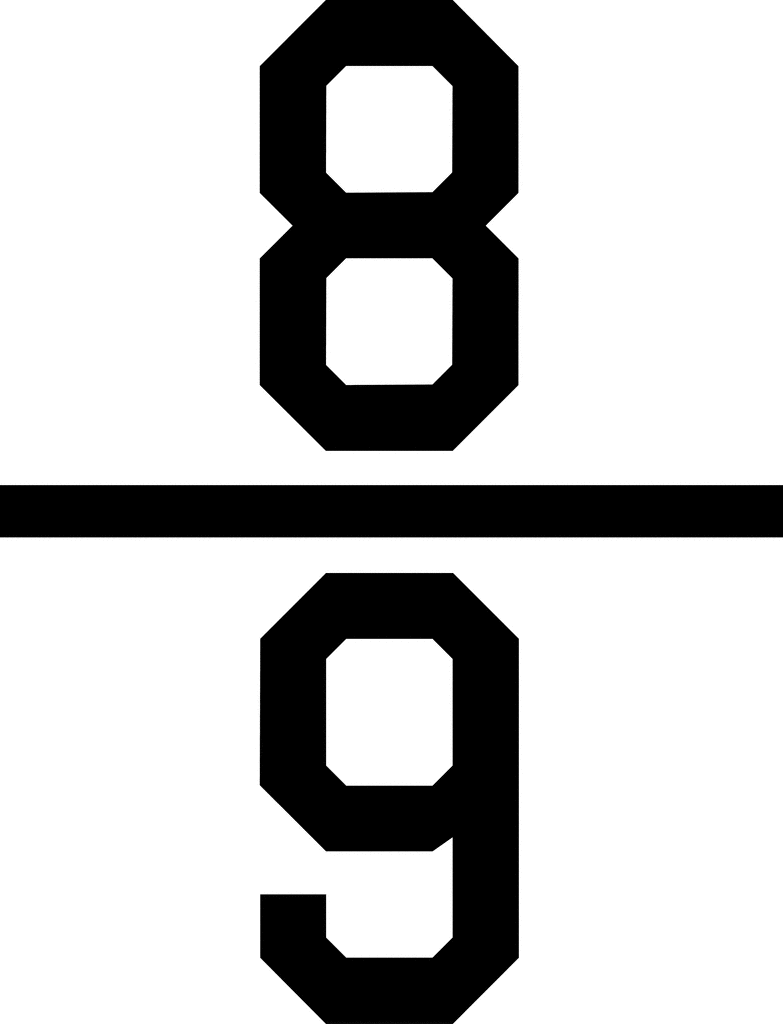 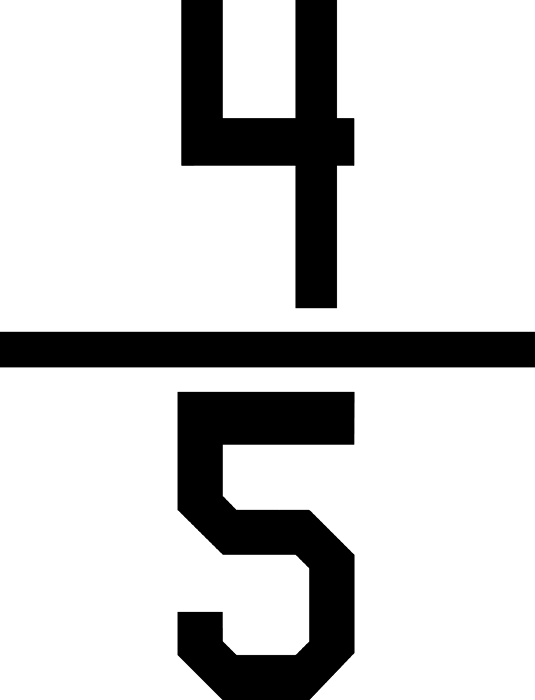 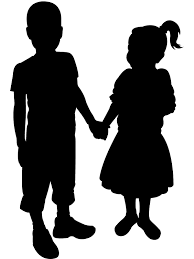 praca
Spędzanie czasu z bliskimi
Muszą więc dojść do porozumienia. 
Pani 8 odstawiła swój priorytet w dolną część stawiając na przedzie siebie i priorytet pana 4. Jako, iż w parach bywa też tak, że trzeba się podzielić obowiązkami pan 4 skróci swój czas pobytu z innymi dla pani 8, za to pani 8 ograniczy swoją manię pracoholizmu dla pana 4.
4\5* 9\8 = 2\5* 9\4= =32\20 = 1 i 11\20
Czyli związek prawidłowy <3
Ponieważ miłość także wymaga poświęceń.
Osoby będące w związkach także  mają momenty, w których uważają swoje problemy za nierozwiązalne  tak jak uczniowie kiedy po raz pierwszy widzą takie działanie:
√√1+√1+√1+√1
Okazuje się jednak, że  jest to zwykły √4 czyli inaczej 2.
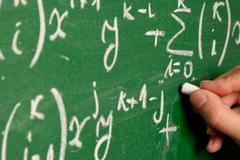 Czasami w związkach pojawiają się także osoby niechciane przez, które związek może się zniszczyć bo: 2:3 podzielić się nie da no chyba, że w słupku (którego większość nie rozumie).
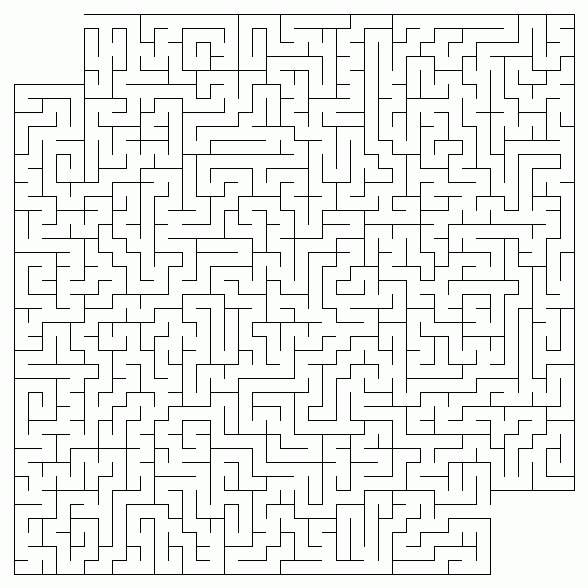 Tak więc miłość ma wiele wspólnego z  matematyką ponieważ prawdziwe związki stworzone są z rozumu i ducha tak jak  i matematyka, w której ten rozum góruje.
ROZUM
DUCH
KONIEC
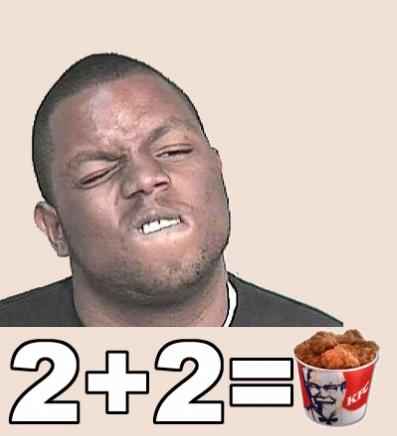